Учебно – методическое пособие
«Играем и изучаем 
правила дорожного движения»
(Для детей 6-7 лет)

Автор: Матвеева Людмила Николаевна
ГБДОУ центр развития ребенка – детский сад № 38Красносельского районаСанкт - Петербурга
Цель проекта – создать условия для формирования познавательных и творческих способностей детей.
Задача:
- Расширить знания детей о назначении дорожных знаков: «Дети», «Пешеходный переход», «Въезд запрещен», «Пункт питания», «Пункт первой медицинской помощи», «Место отдыха».
- Формировать умение отражать свои впечатления в продуктивных видах деятельности.
- Формировать навыки правильного поведения на улице
- Расширить представления о работе ДПС
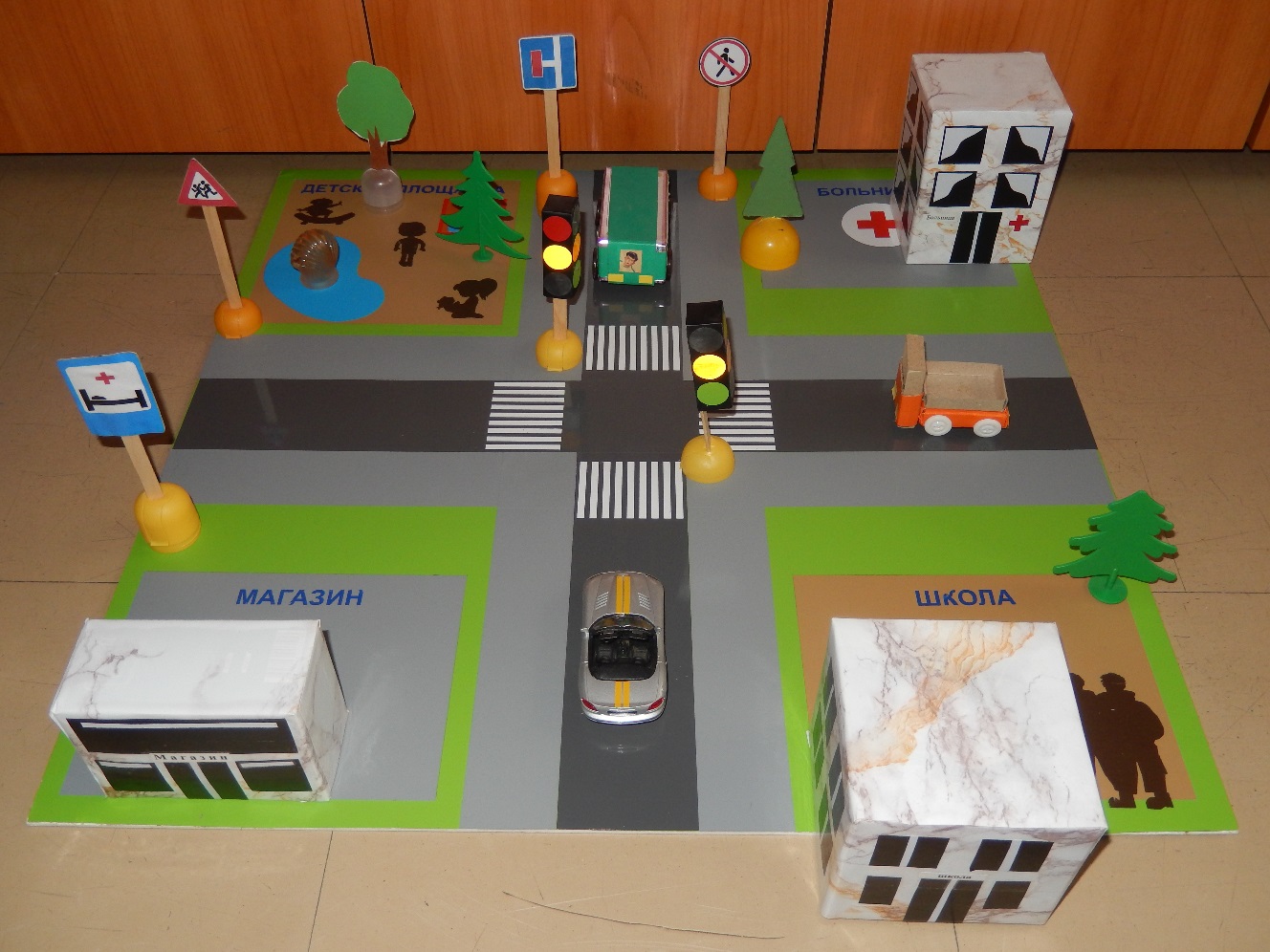 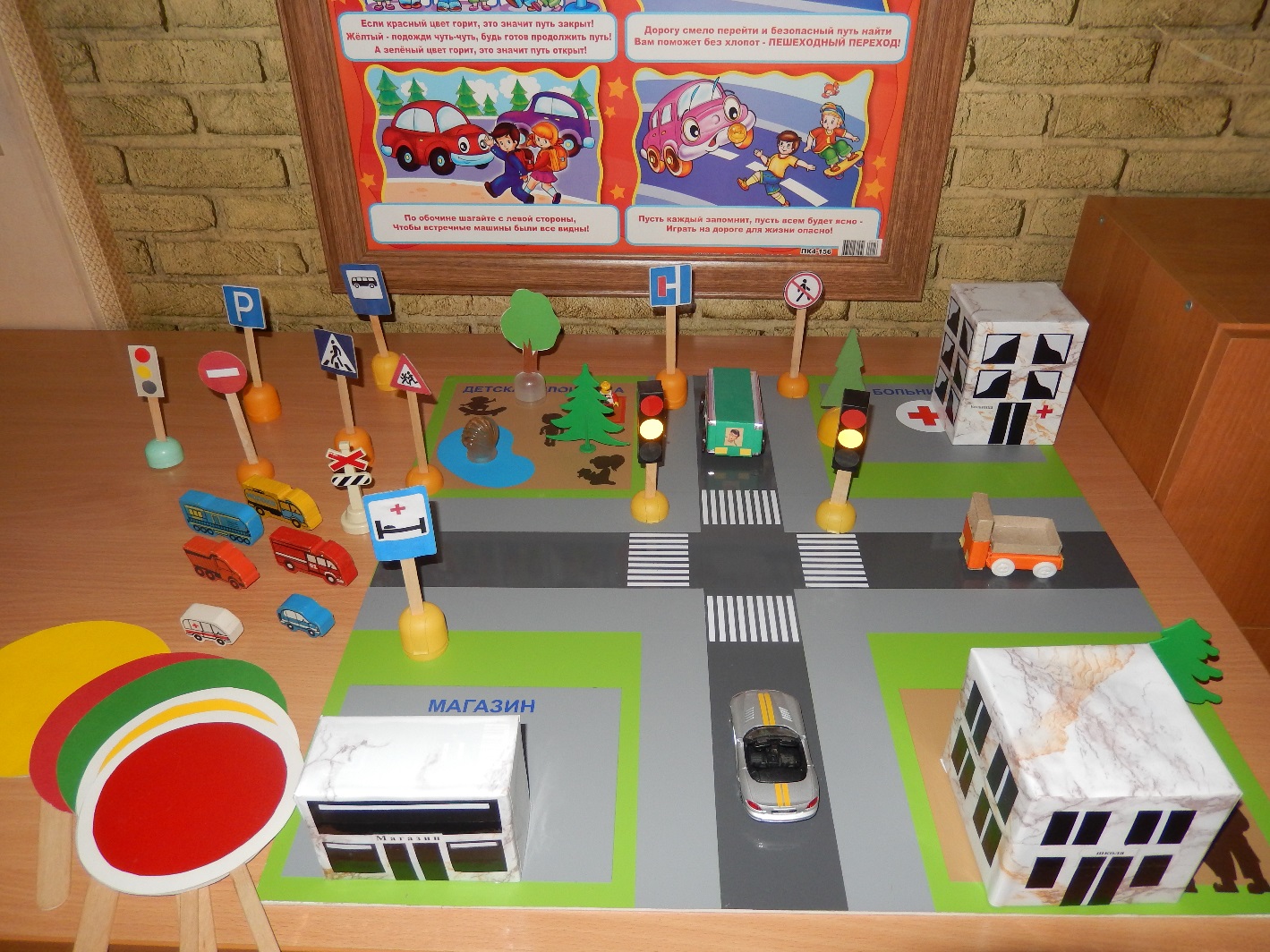